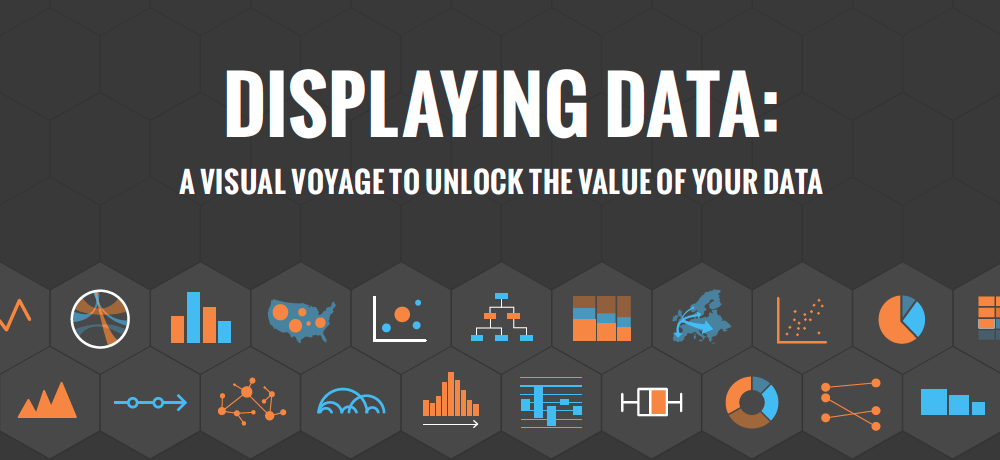 Tekstular
Penyajian data dalam bentuk tulisan
Untuk memberi penjelasan informasi yang terdapat pada tabel atau grafik
Bagian-Bagian Tabel
No tabel
Judul Tabel
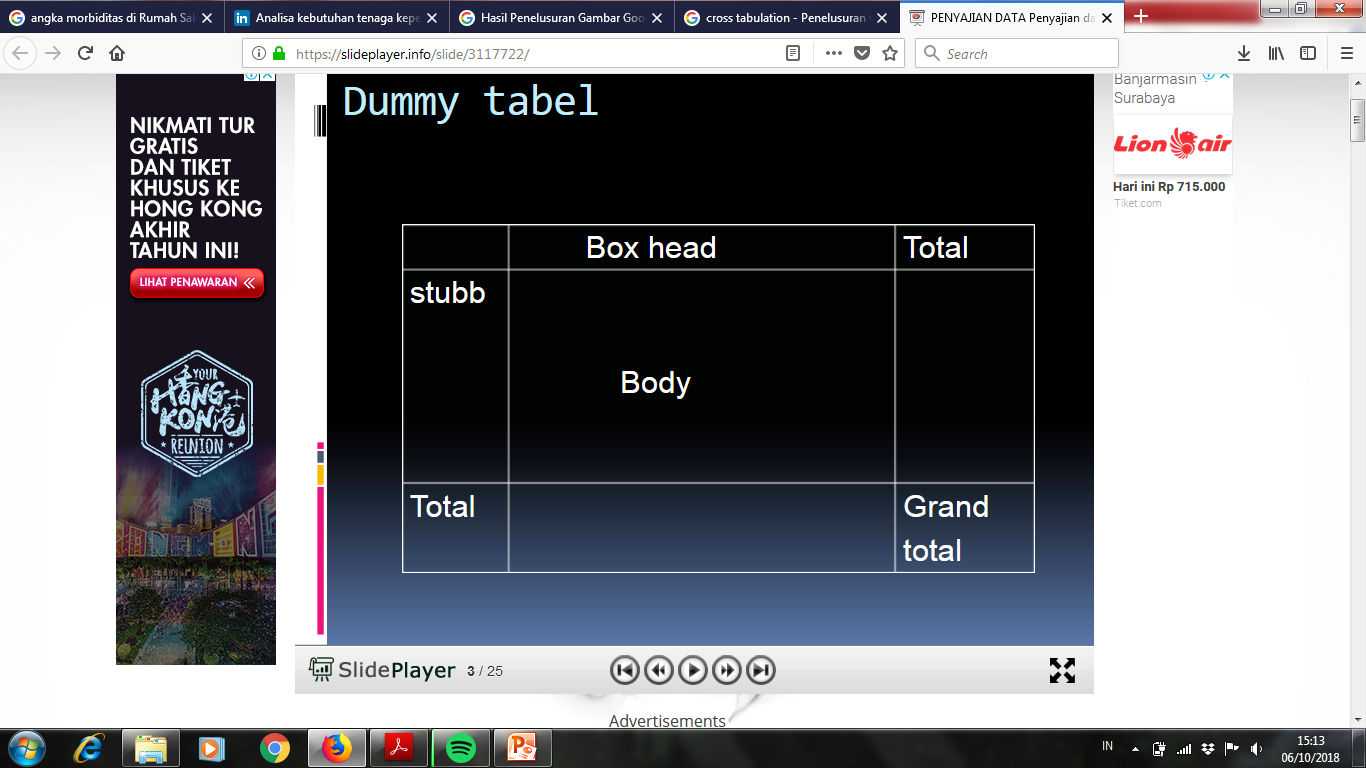 Judul Kolom
Judul Baris
Sumber : ......., tahun
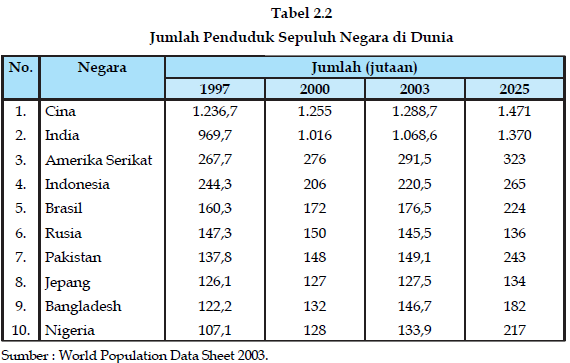 Distribusi Frekuensi : Data Kategorik
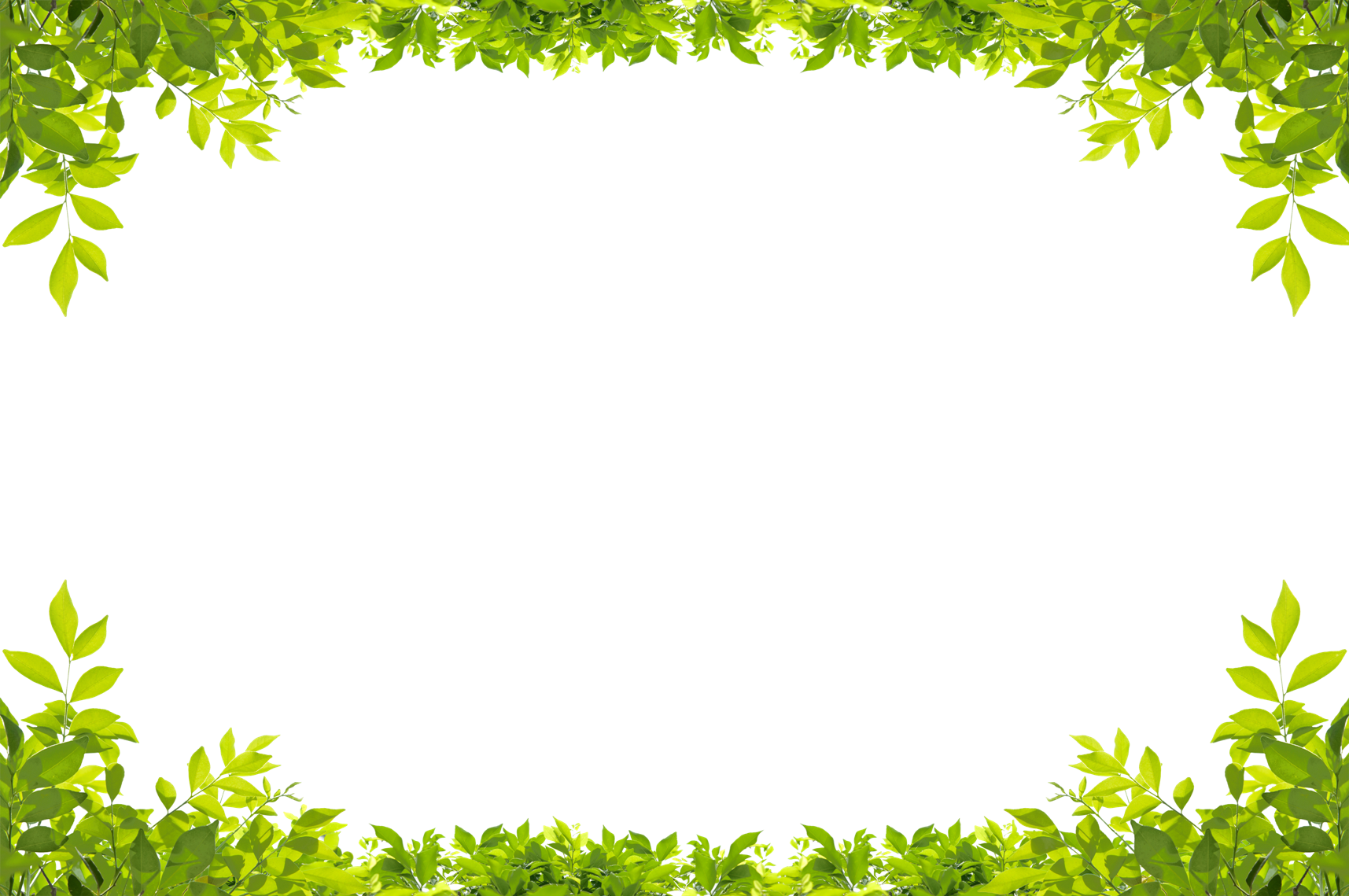 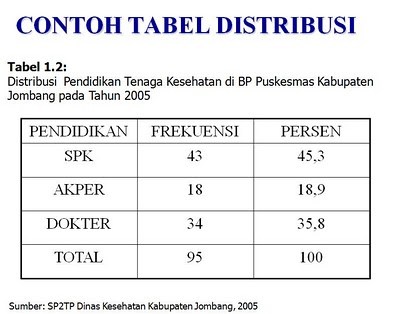 Distribusi Frekuensi: Data Numerik
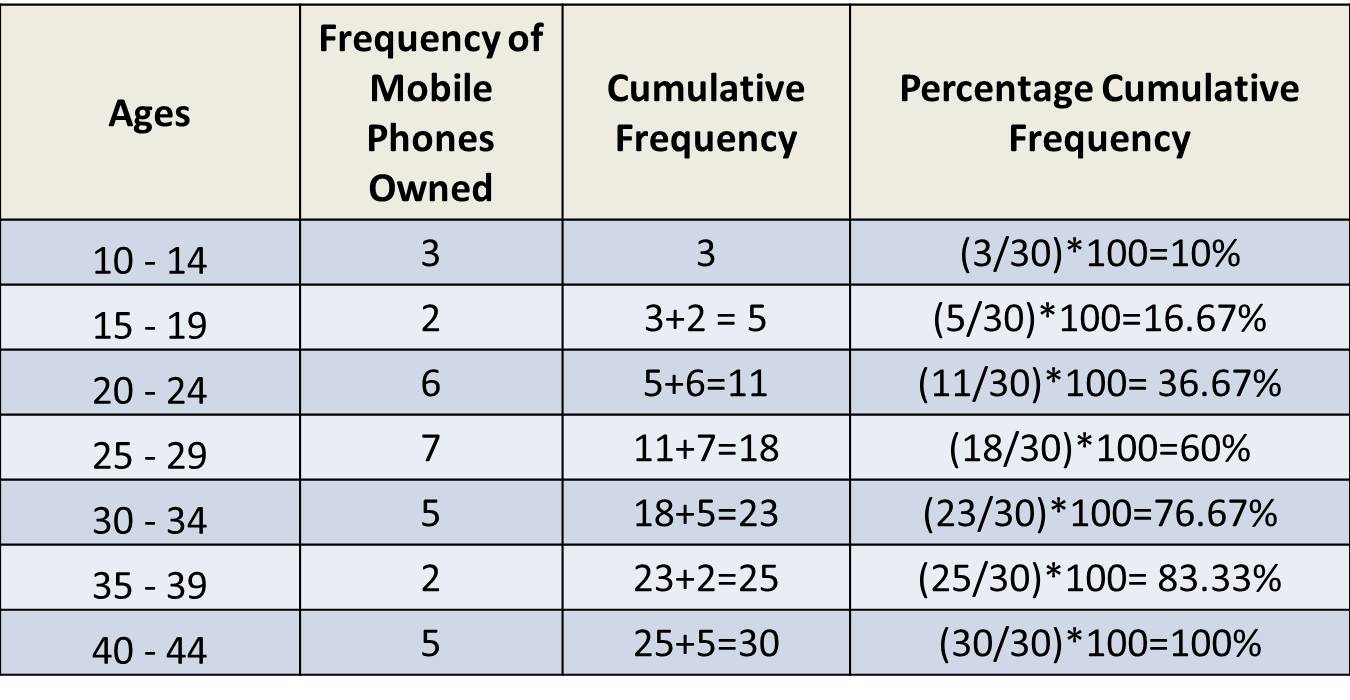 Tabel Silang (Data Kategorik)
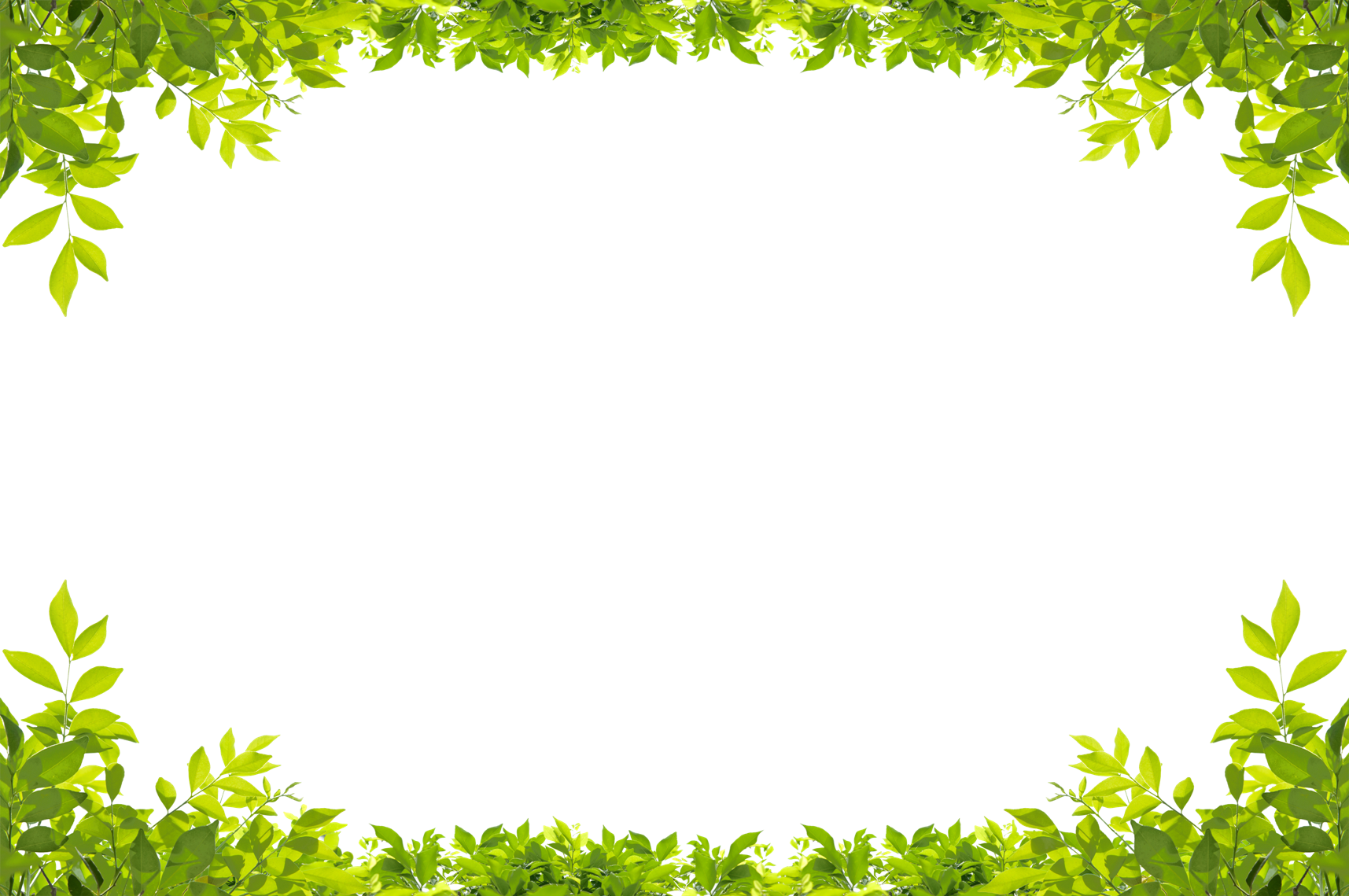 VARIABEL A
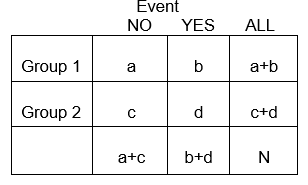 VARIABEL B
Contoh Tabel Silang (Data Kategorik)
Harga laptop berdasarkan jenis Merk dan Prosesor
Jumlah mahasiswa berdasarkan tinggi badan dan berat badannya
Jumlah mahasiswa berdasarkan kelas dan berat badannya
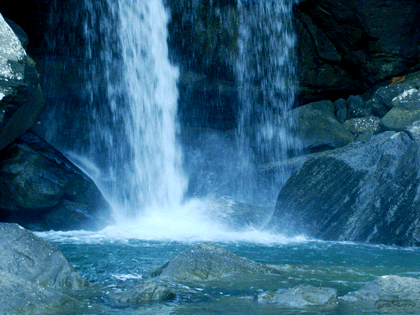 Penyajian Data : Bar Chart
A Bar Graph (also called Bar Chart) is a graphical display of data using bars of different heights.

Bar Graphs are good when your data is in categories.

But when you have continuous data then use a Histogram
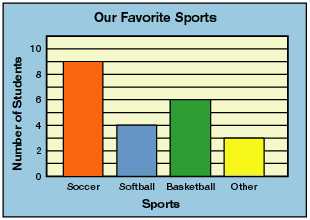 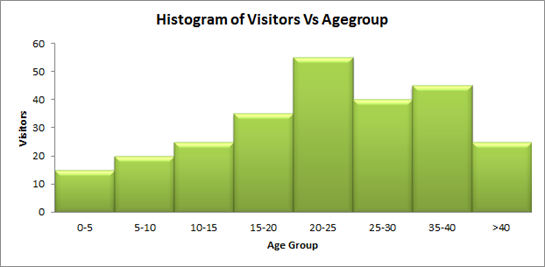 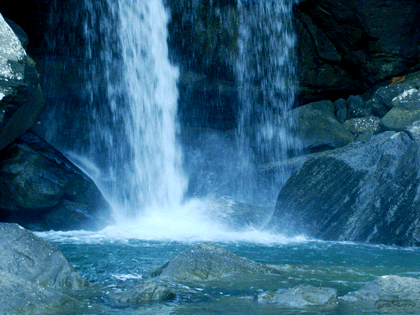 Penyajian Data : Line Graph
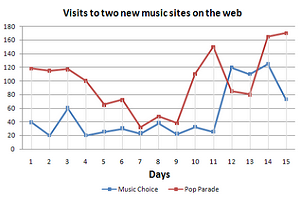 Line Graph: a graph that shows information that is connected in some way (such as change over time)
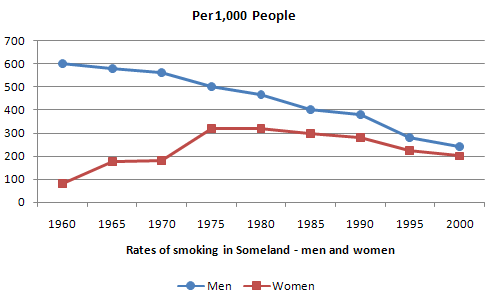 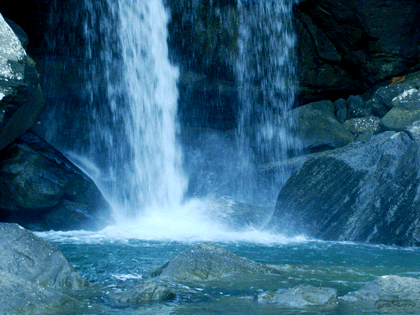 Penyajian Data : Pie Graph
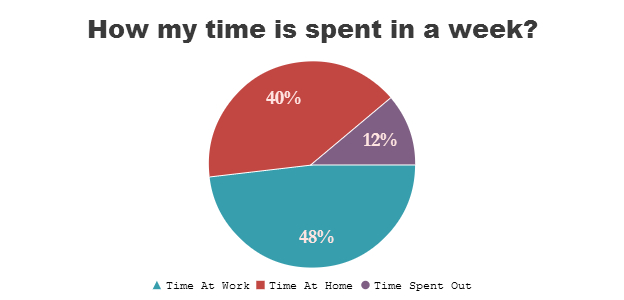 Pie Chart: a special chart that uses "pie slices" to show relative sizes of data. (percentage
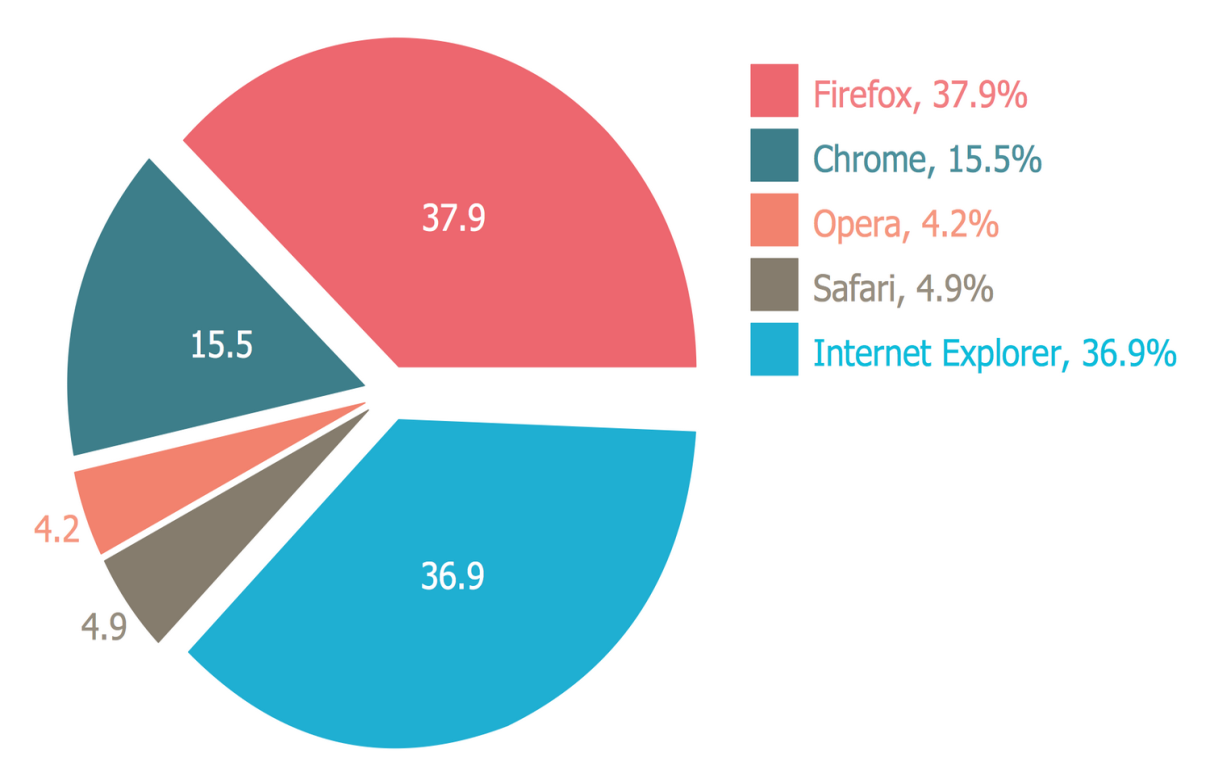 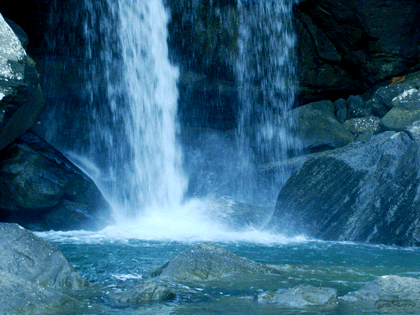 Penyajian Data : Pictograph
A Pictograph is a way of showing data using images.
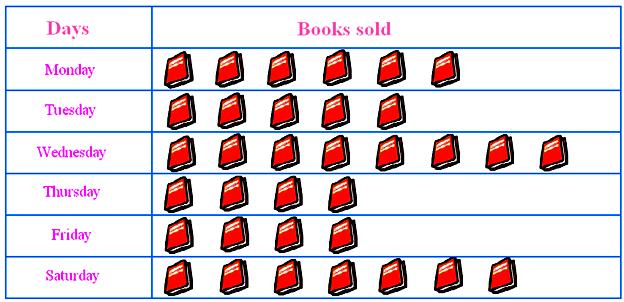 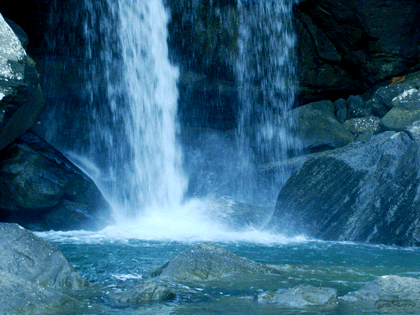 Penyajian Data : Kartogram
Kartogram adalah grafik berupa peta
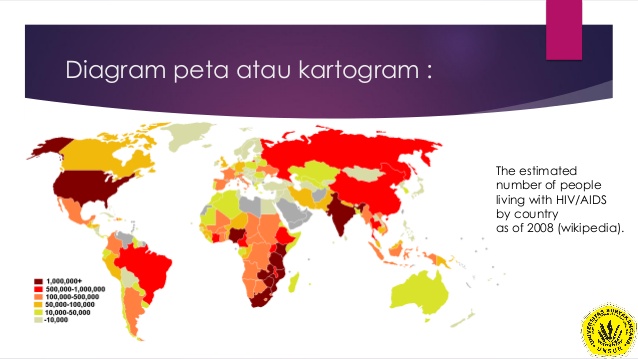 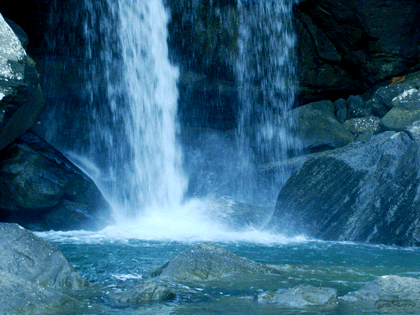 Penyajian Data : Scatterplot
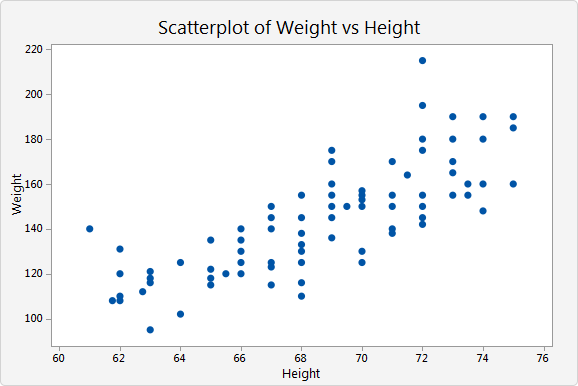 A scatter plot is a type of plot or mathematical diagram using Cartesian coordinates to display values for typically two variables for a set of data.
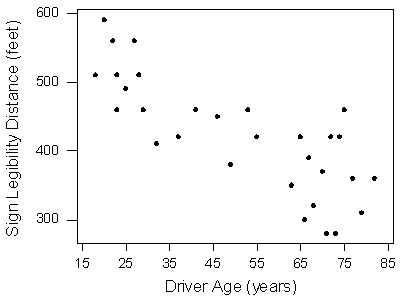 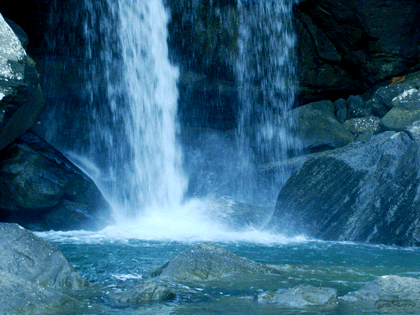 Penyajian Data : Stem and Leaf Plot
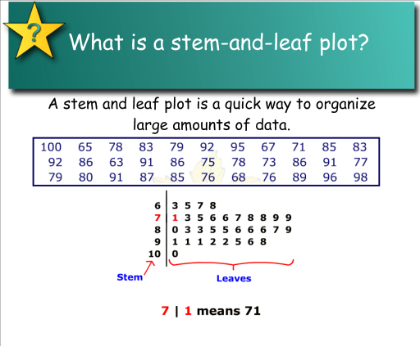 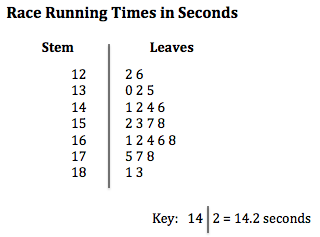 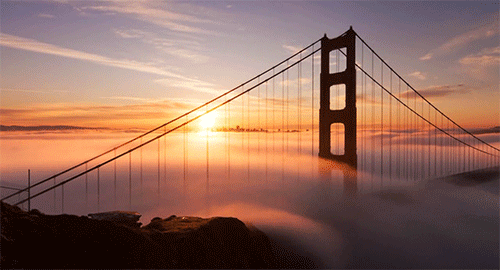 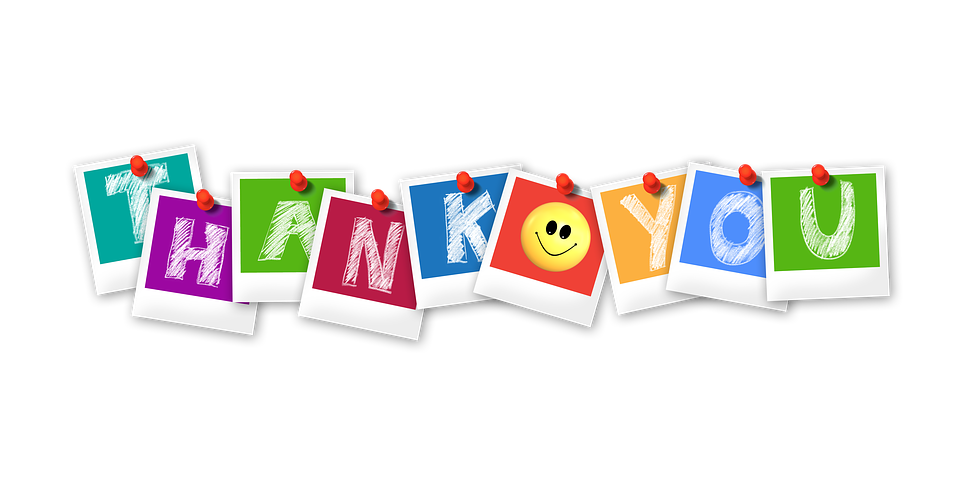